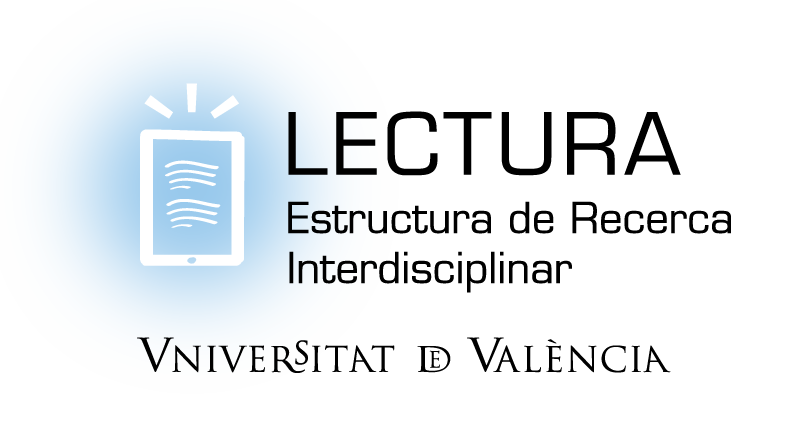 LECRIT (Programa de Lectura Crítica en Internet)
Capítulo 7: 
Practicamos la respuesta: 
¿Qué?, ¿Quién?, ¿Dónde?
LECRIT  (PROGRAMA DE FORMACIÓN EN LECTURA CRÍTICA EN INTERNET)
Autores:  V. Ávila, I. Fajardo, P. Delgado, L. Salmerón.
Nº Registro: UV-MET-202183R
¡Recuerda!

¿QUÉ dice el texto?
¿QUIÉN lo escribe? (experto/intención)
¿DÓNDE está escrito?
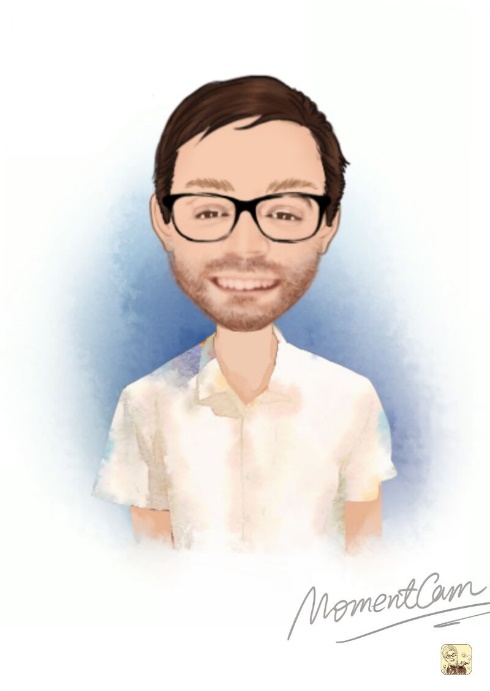 LECRIT (PROGRAMA DE FORMACIÓN EN LECTURA CRÍTICA EN INTERNET)
Autores:  V. Ávila, I. Fajardo, P. Delgado, L. Salmerón.
Nº Registro: UV-MET-202183R
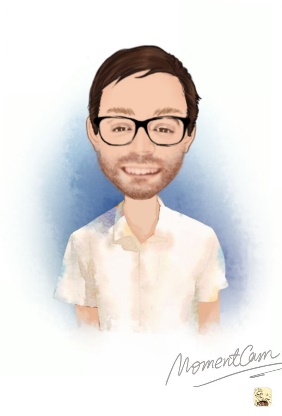 Vamos a ver cómo trabajan Julián y Juana.
Me gustaría saber si los zoológicos son adecuados para tener animales salvajes. 
Julián me va a ayudar a saber en qué página CONFIAR
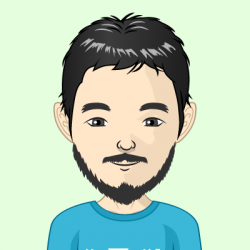 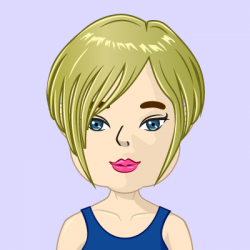 JULIÁN
JUANA
Autores:  V. Ávila, I. Fajardo, P. Delgado, L. Salmerón.
LECRIT (PROGRAMA DE FORMACIÓN EN LECTURA CRÍTICA EN INTERNET)
Nº Registro: UV-MET-202183R
SON BUENOS LOS ZOOS
A favor o en contra de los Zoos? – Foro Actualidad, Ciencia…  
www.elgranforo/a-favor-o-en-contra-de-los-zoos/

Conoce el Zoo de Metrópolis 
www.metropolis.com/en-el-zoo

¿Deben existir los Zoológicos? – Revista Ciencia  
http://www.lacienciadiaria.es.org
¡Vamos a ver la primera!
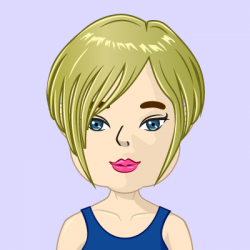 LECRIT  (PROGRAMA DE FORMACIÓN EN LECTURA CRÍTICA EN INTERNET)
Autores:  V. Ávila, I. Fajardo, P. Delgado, L. Salmerón.
Nº Registro: UV-MET-202183R
www.elgranforo/a-favor-o-en-contra-de-los-zoos/
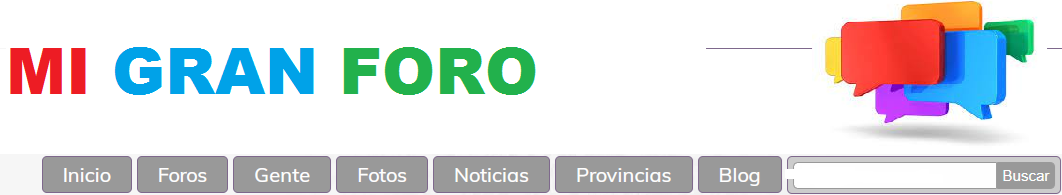 Creo que los zoos son buenos porque permiten estudiar a los animales para saber mucho más de ellos y ayudarles. Los zoos son importantes para aprender porque nos permiten ver de cerca a los animales. Por ejemplo, para los niños es muy emocionante ver un animal que antes solo habían visto en la televisión o en los libros.

Defiendo todo esto si se respeta a los animales que están en el zoo, si están bien cuidados y viven en un lugar parecido al suyo.  Hoy en día es algo que hacen los mejores zoos del mundo. Por ejemplo, he estado en el zoo de Metrópolis y es un buen ejemplo de ésto.  Los animales están bien cuidados.
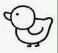 @patito
LECRIT (PROGRAMA DE FORMACIÓN EN LECTURA CRÍTICA EN INTERNET)
Autores:  V. Ávila, I. Fajardo, P. Delgado, L. Salmerón.
Nº Registro: UV-MET-202183R
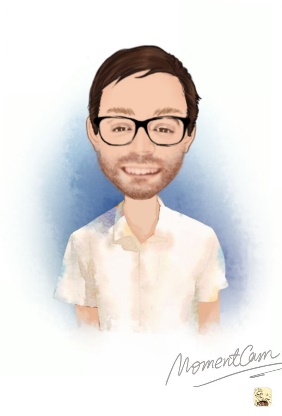 ¿Qué piensan nuestros amigos? ¿En quién confiamos?
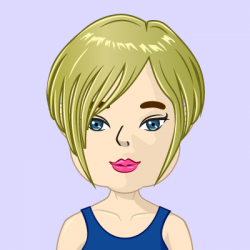 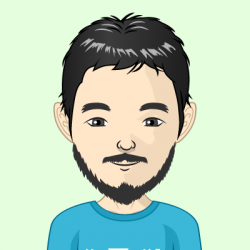 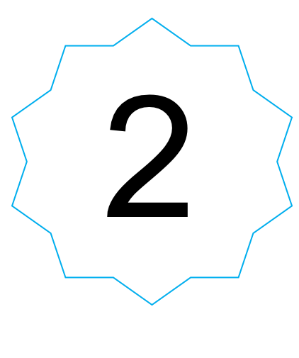 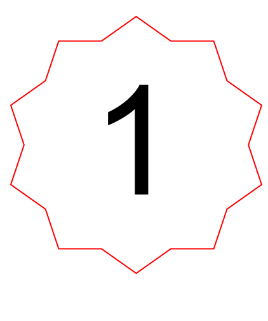 Los zoológicos son muy buenos porque sirven para conocer mejor a los animales
Además los zoológicos son muy respetuosos. Por ejemplo, el zoo de Córdoba es muy bueno y cuida muy bien a sus animales.

Podemos decir que es genial que haya zoológicos.
Según lo que ha escrito esta persona los zoológicos son estupendos. Nos ayudan a estudiar los animales y aprendemos.
Pero debemos tener cuidado. Esta página es un foro y, como ya sabemos, en él puede escribir cualquier persona. El autor no dice cuál es su campo de trabajo así que no sabemos si es un experto o no. Sólo habla de su experiencia personal en el zoo.
Autores:  V. Ávila, I. Fajardo, P. Delgado, L. Salmerón.
LECRIT (PROGRAMA DE FORMACIÓN EN LECTURA CRÍTICA EN INTERNET)
Nº Registro: UV-MET-202183R
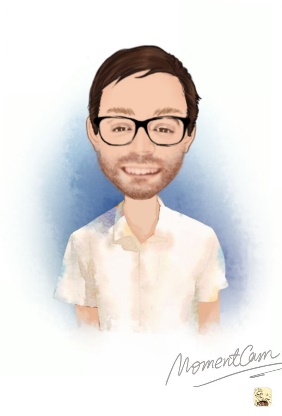 Vamos a analizar si han tenido en cuenta ¿QUÉ dice el texto?
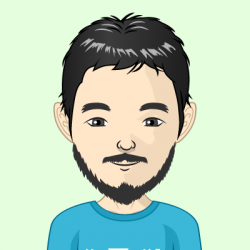 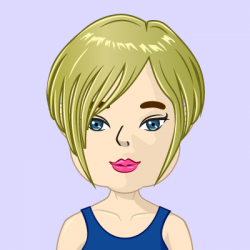 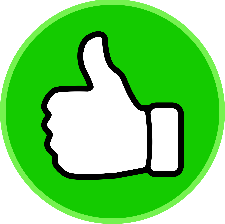 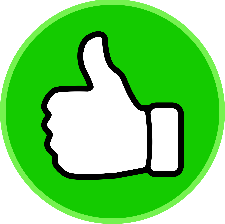 Según lo que ha escrito esta persona los zoológicos son estupendos. Nos ayudan a estudiar los animales y aprendemos.
Pero debemos tener cuidado. Esta página es un foro y, como ya sabemos en él puede escribir cualquier persona. El autor no dice cuál es su campo de trabajo así que no sabemos si es un experto o no. Sólo habla de su experiencia personal en el zoo. 
NO PODEMOS CONFIAR
Los zoológicos son muy buenos porque sirven para conocer mejor a los animales
Además los zoológicos son muy respetuosos. Por ejemplo, el zoo de Córdoba es muy bueno y cuida muy bien a sus animales.

Podemos decir que es genial que haya zoológicos.
Autores:  V. Ávila, I. Fajardo, P. Delgado, L. Salmerón.
Nº Registro: UV-MET-202183R
LECRIT  (PROGRAMA DE FORMACIÓN EN LECTURA CRÍTICA EN INTERNET)
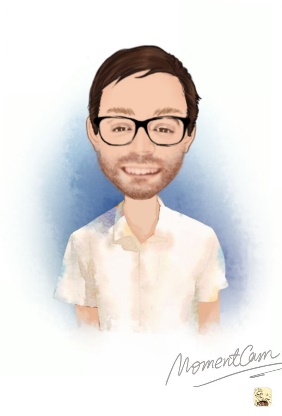 Vamos a analizar si han tenido en cuenta ¿DÓNDE está escrito?
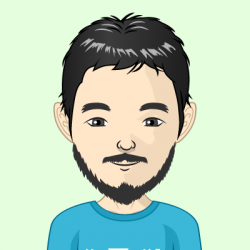 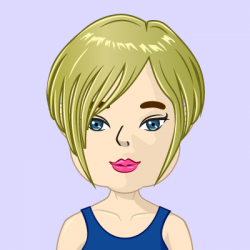 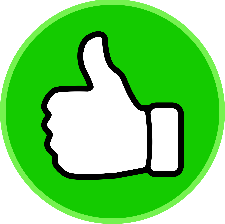 ¡¡Yo no lo he puesto!!
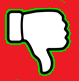 Según lo que ha escrito esta persona los zoológicos son estupendos. Nos ayudan a estudiar los animales y aprendemos.
Pero debemos tener cuidado. Esta página es un foro y, como ya sabemos, en él puede escribir cualquier persona. 
El autor no dice cuál es su campo de trabajo así que no sabemos si es un experto o no. Sólo habla de su experiencia personal en el zoo.
Los zoológicos son muy buenos porque sirven para conocer mejor a los animales
Además los zoológicos son muy respetuosos. Por ejemplo, el zoo de Córdoba es muy bueno y cuida muy bien a sus animales.

Podemos decir que es genial que haya zoológicos.
Autores:  V. Ávila, I. Fajardo, P. Delgado, L. Salmerón.
LECRIT (PROGRAMA DE FORMACIÓN EN LECTURA CRÍTICA EN INTERNET)
Nº Registro: UV-MET-202183R
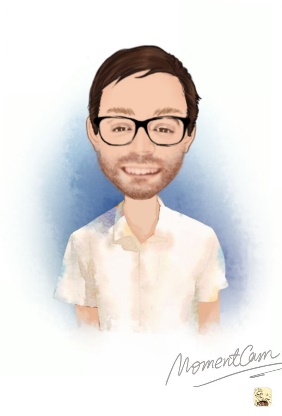 Julián ha analizado ¿Qué? ¿Dónde? ¿Quién?
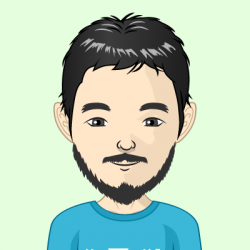 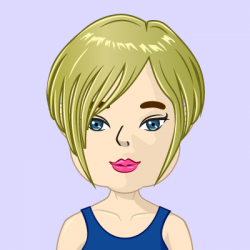 Yo solo he analizado ¿Qué dice el texto?
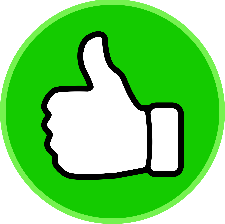 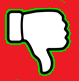 Según lo que ha escrito esta persona los zoológicos son estupendos. Nos ayudan a estudiar los animales y aprendemos.
Pero debemos tener cuidado. Esta página es un foro y, como ya sabemos, en él puede escribir cualquier persona. 
El autor no dice cuál es su campo de trabajo así que no sabemos si es un experto o no. Sólo habla de su experiencia personal en el zoo.
Los zoológicos son muy buenos porque sirven para conocer mejor a los animales
Además los zoológicos son muy respetuosos. Por ejemplo, el zoo de Metrópolis es muy bueno y cuida muy bien a sus animales.

Podemos decir que es genial que haya zoológicos.
Autores:  V. Ávila, I. Fajardo, P. Delgado, L. Salmerón.
LECRIT (PROGRAMA DE FORMACIÓN EN LECTURA CRÍTICA EN INTERNET)
Nº Registro: UV-MET-202183R
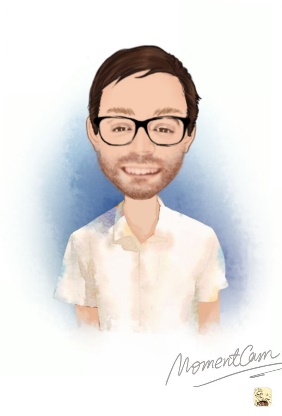 Julián ha analizado ¿Qué? ¿Dónde? ¿Quién?
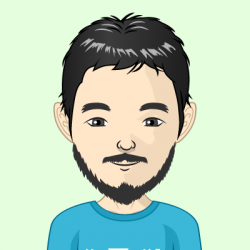 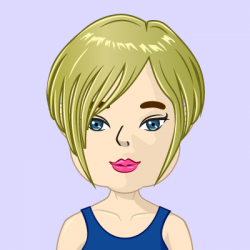 Yo solo he analizado ¿Qué dice el texto?
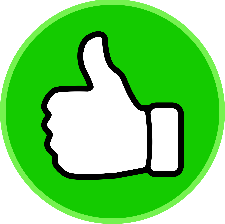 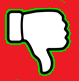 Según lo que ha escrito esta persona los zoológicos son estupendos. Nos ayudan a estudiar los animales y aprendemos.
Pero debemos tener cuidado. Esta página es un foro y, como ya sabemos, en él puede escribir cualquier persona. 
El autor no dice cuál es su campo de trabajo así que no sabemos si es un experto o no. Sólo habla de su experiencia personal en el zoo.
Los zoológicos son muy buenos porque sirven para conocer mejor a los animales
Además los zoológicos son muy respetuosos. Por ejemplo, el zoo de Córdoba es muy bueno y cuida muy bien a sus animales.

Podemos decir que es genial que haya zoológicos.
Autores:  V. Ávila, I. Fajardo, P. Delgado, L. Salmerón.
LECRIT  (PROGRAMA DE FORMACIÓN EN LECTURA CRÍTICA EN INTERNET)
Nº Registro: UV-MET-202183R
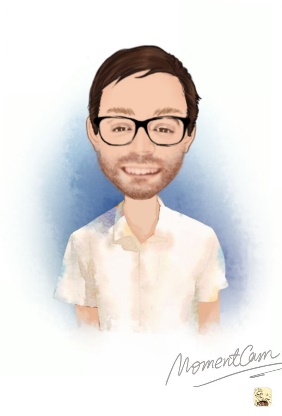 Juana va a ayudar a Maria a buscar más información
He aprendido a valorar lo que hay en Internet. Voy a ayudar a María.
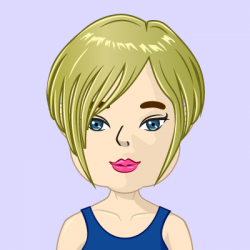 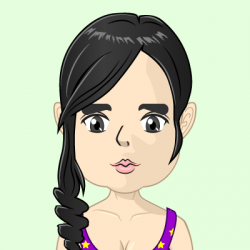 MARÍA
JUANA
Autores:  V. Ávila, I. Fajardo, P. Delgado, L. Salmerón.
LECRIT  (PROGRAMA DE FORMACIÓN EN LECTURA CRÍTICA EN INTERNET)
Nº Registro: UV-MET-202183R
SON BUENOS LOS ZOOS
A favor o en contra de los Zoos? – Foro Actualidad, Ciencia…  
www.elgranforo/a-favor-o-en-contra-de-los-zoos/

Conoce el Zoo de Metrópolis 
www.metropolis.com/en-el-zoo

¿Deben existir los Zoológicos? – Revista Ciencia  
http://www.lacienciadiaria.es.org
¡Vamos a ver ahora la última página!
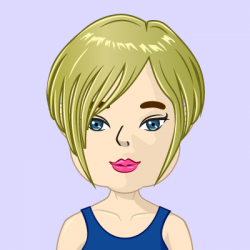 Autores:  V. Ávila, I. Fajardo, P. Delgado, L. Salmerón.
LECRIT  (PROGRAMA DE FORMACIÓN EN LECTURA CRÍTICA EN INTERNET)
Nº Registro: UV-MET-202183R
http://www.lacienciadiaria.es.org
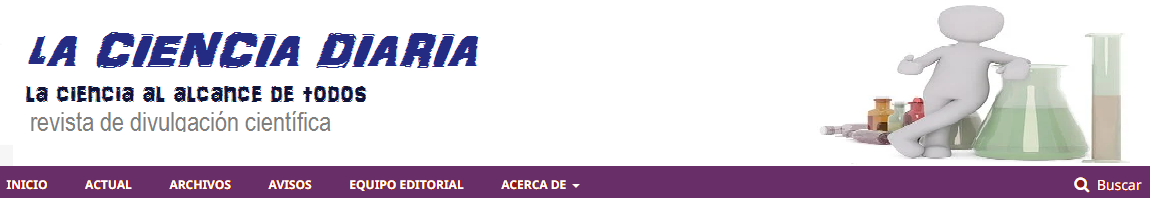 ¿Deben existir los zoológicos?
Los que están a favor de los zoológicos dicen que sirven para aprender de los animales. Pero un estudio de la Asociación Nacido Libre de Inglaterra dice que la mayoría de zoos no tienen programas educativos y los visitantes no se interesan mucho por esos programas.

También hay gente que dice que sirven para salvar a animales que están en peligro de extinción, pero sería mejor protegerlos en la naturaleza, en el lugar en el que viven. Además, según el estudio de la Asociación Nacido Libre, menos del 1% de los animales de los zoológicos están en peligro de extinción.


Adrián BenllocBiólogo de la Universidad de Barcelona
Autores:  V. Ávila, I. Fajardo, P. Delgado, L. Salmerón.
LECRIT  (PROGRAMA DE FORMACIÓN EN LECTURA CRÍTICA EN INTERNET)
Nº Registro: UV-MET-202183R
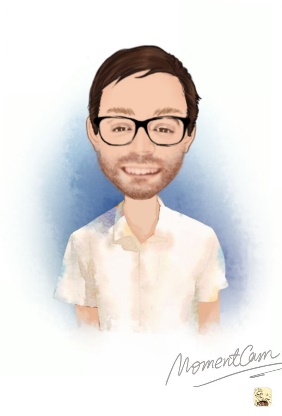 Juana ha respondido a ¿QUÉ dice el texto?
Parece que los zoológicos no son tan buenos como parece. No se preocupan mucho de enseñar a las personas. Y es mejor proteger a los animales en la naturaleza, donde viven en libertad.
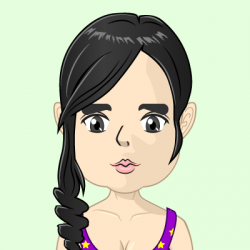 Autores:  V. Ávila, I. Fajardo, P. Delgado, L. Salmerón.
LECRIT  (PROGRAMA DE FORMACIÓN EN LECTURA CRÍTICA EN INTERNET)
Nº Registro: UV-MET-202183R
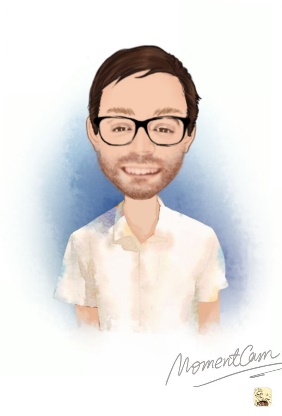 Juana va a ayudar a Maria
Tienes que completar tu respuesta con  ¿DÓNDE? Y ¿QUIÉN?
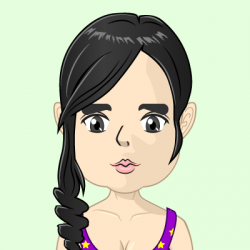 Parece que los zoológicos no son tan buenos como parece. No se preocupan mucho de enseñar a las personas. Y es mejor proteger a los animales en la naturaleza, donde viven en libertad.
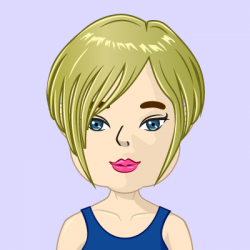 Autores:  V. Ávila, I. Fajardo, P. Delgado, L. Salmerón.
LECRIT  (PROGRAMA DE FORMACIÓN EN LECTURA CRÍTICA EN INTERNET)
Nº Registro: UV-MET-202183R
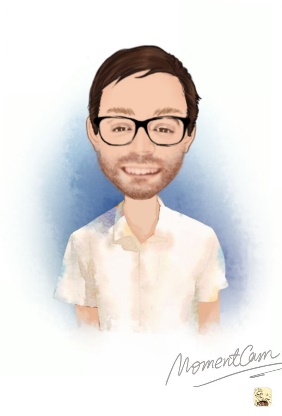 Juana va a ayudar a Maria
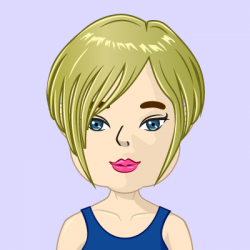 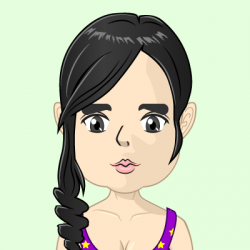 ¿QUE?
Parece que los zoológicos no son tan buenos como parece. No se preocupan mucho de enseñar a las personas. Y es mejor proteger a los animales en la naturaleza, donde viven en libertad.
¿DÓNDE?
La página es de una revista de divulgación científica. Este tipo de revistas tratan de enseñar cosas a la gente y no quieren vender nada.
Autores:  V. Ávila, I. Fajardo, P. Delgado, L. Salmerón.
LECRIT  (PROGRAMA DE FORMACIÓN EN LECTURA CRÍTICA EN INTERNET)
Nº Registro: UV-MET-202183R
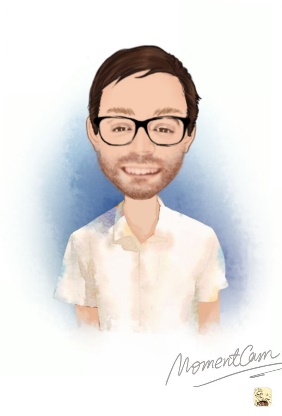 ¡AHORA ESTÁ PERFECTO!
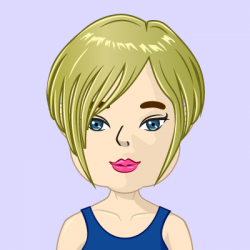 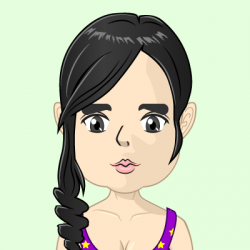 ¿QUÉ?: 
Los zoológicos son defendidos porque nos pueden ayudar a conocer mejor a los animales y salvar animales que podrían desaparecer, aunque en realidad muy pocos lo hacen.
¿DÓNDE?: 
La página es de la revista científica de la Asociación Ciencia Hoy. Este tipo de revistas tratan de enseñar cosas a la gente y no quieren vender nada.
¿QUIÉN?: 
El texto lo escribe un biólogo de la Universidad. Un biólogo estudia a los animales, así que son dos personas que saben mucho. Es un experto. 
Además lo que dice está apoyado por estudios científicos.
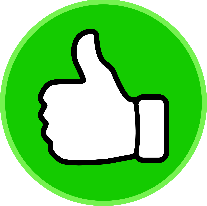 Autores:  V. Ávila, I. Fajardo, P. Delgado, L. Salmerón.
LECRIT  (PROGRAMA DE FORMACIÓN EN LECTURA CRÍTICA EN INTERNET)
Nº Registro: UV-MET-202183R
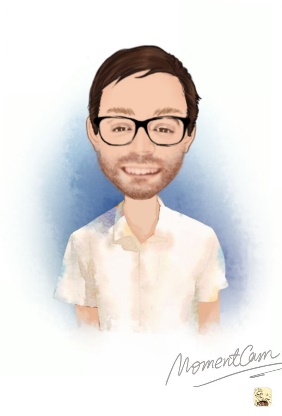 ¿QUÉ HAN APRENDIDO JUANA Y MARÍA EN ESTE CAPÍTULO?
Han aprendido a valorar mejor la información que leen en internet.

Explican por qué se puede confiar en un sitio web o no. 
¡Juana y María consideran ahora las tres preguntas clave!
	¿QUÉ?	¿DÓNDE?    ¿QUIÉN?
Autores:  V. Ávila, I. Fajardo, P. Delgado, L. Salmerón.
LECRIT  (PROGRAMA DE FORMACIÓN EN LECTURA CRÍTICA EN INTERNET)
Nº Registro: UV-MET-202183R